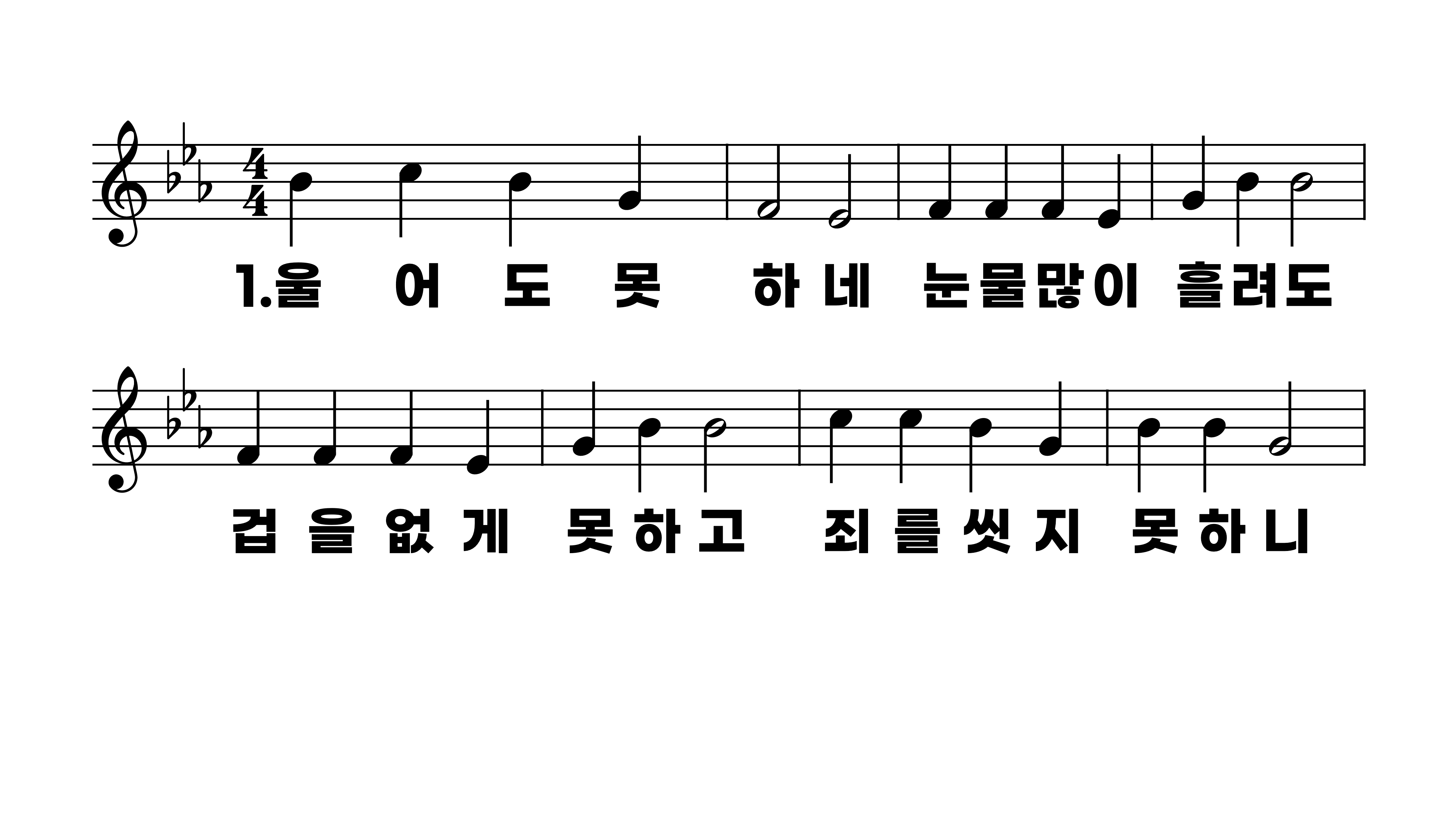 544장 울어도 못하네
1.울어도못하
2.힘써도못하
3.참아도못하
4.믿으면되겠
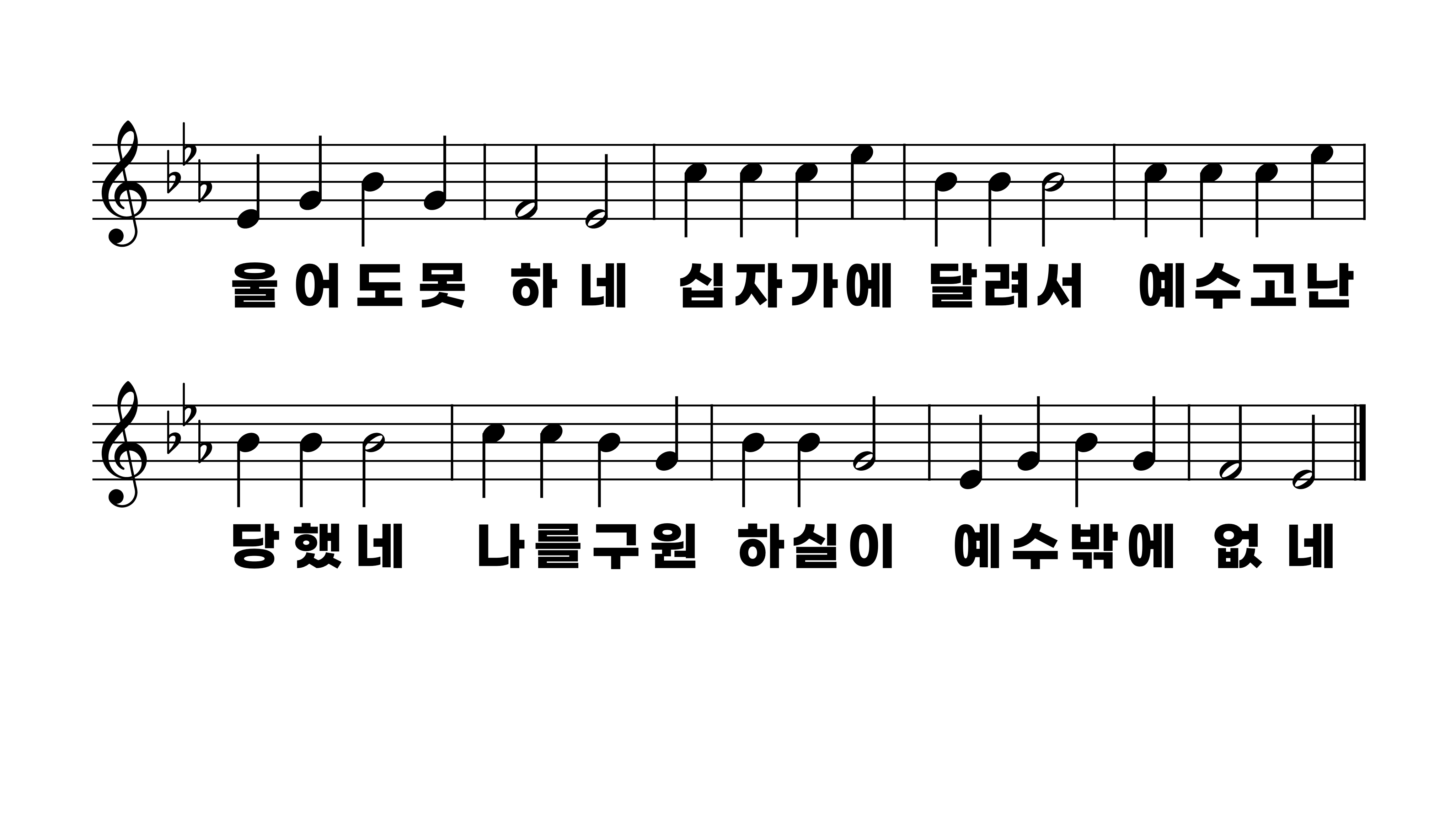 544장 울어도 못하네
1.울어도못하
2.힘써도못하
3.참아도못하
4.믿으면되겠
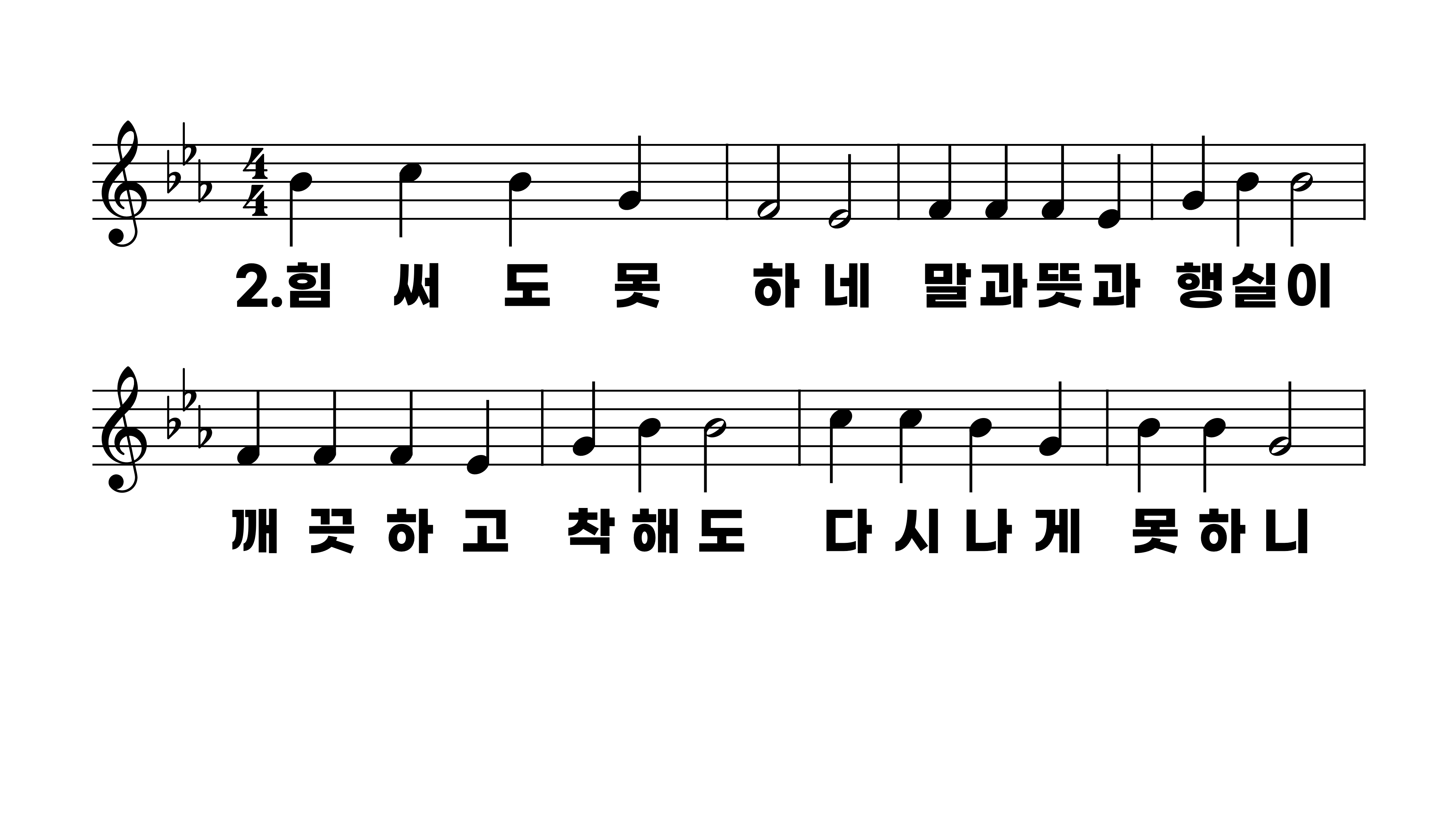 544장 울어도 못하네
1.울어도못하
2.힘써도못하
3.참아도못하
4.믿으면되겠
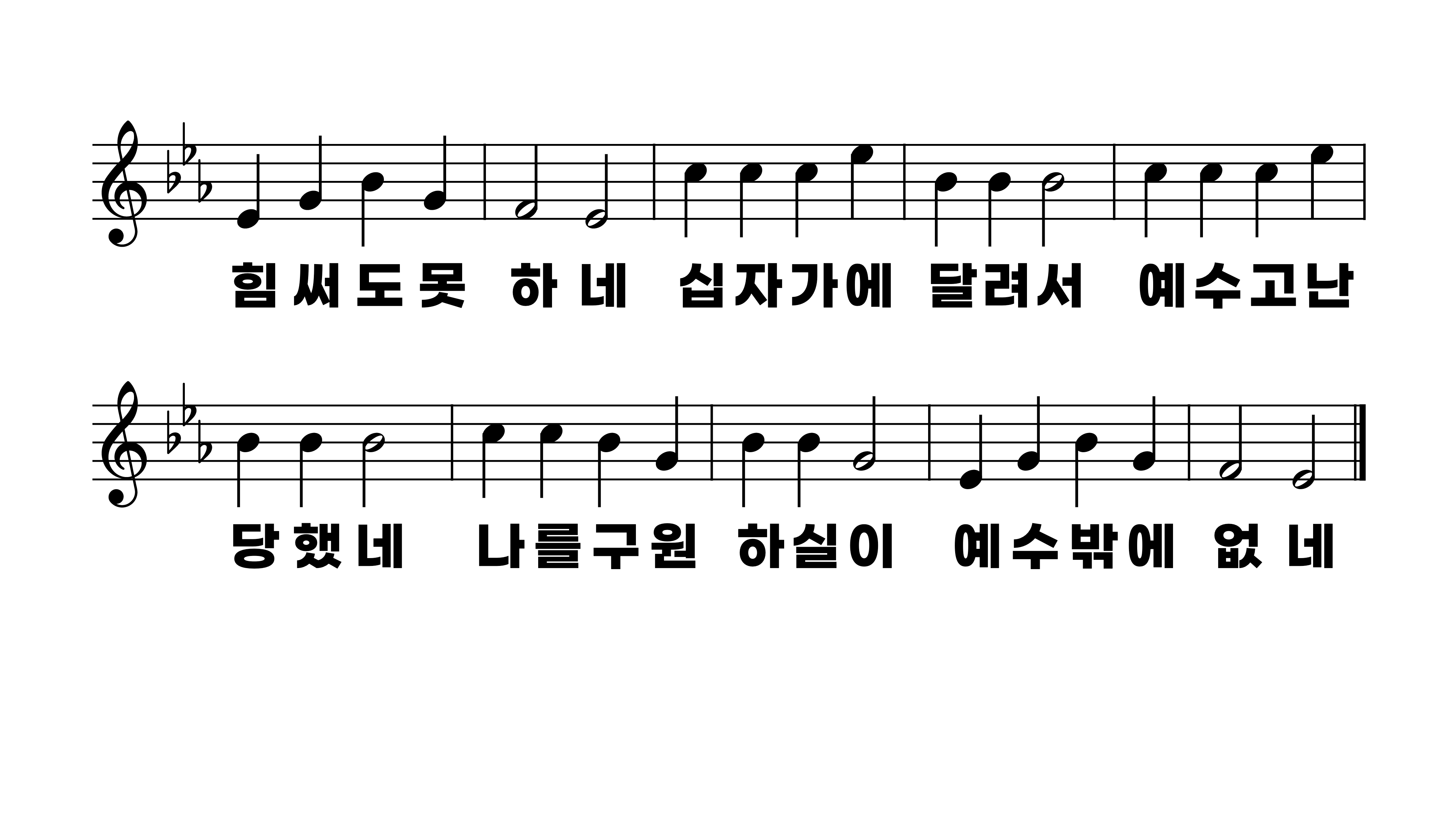 544장 울어도 못하네
1.울어도못하
2.힘써도못하
3.참아도못하
4.믿으면되겠
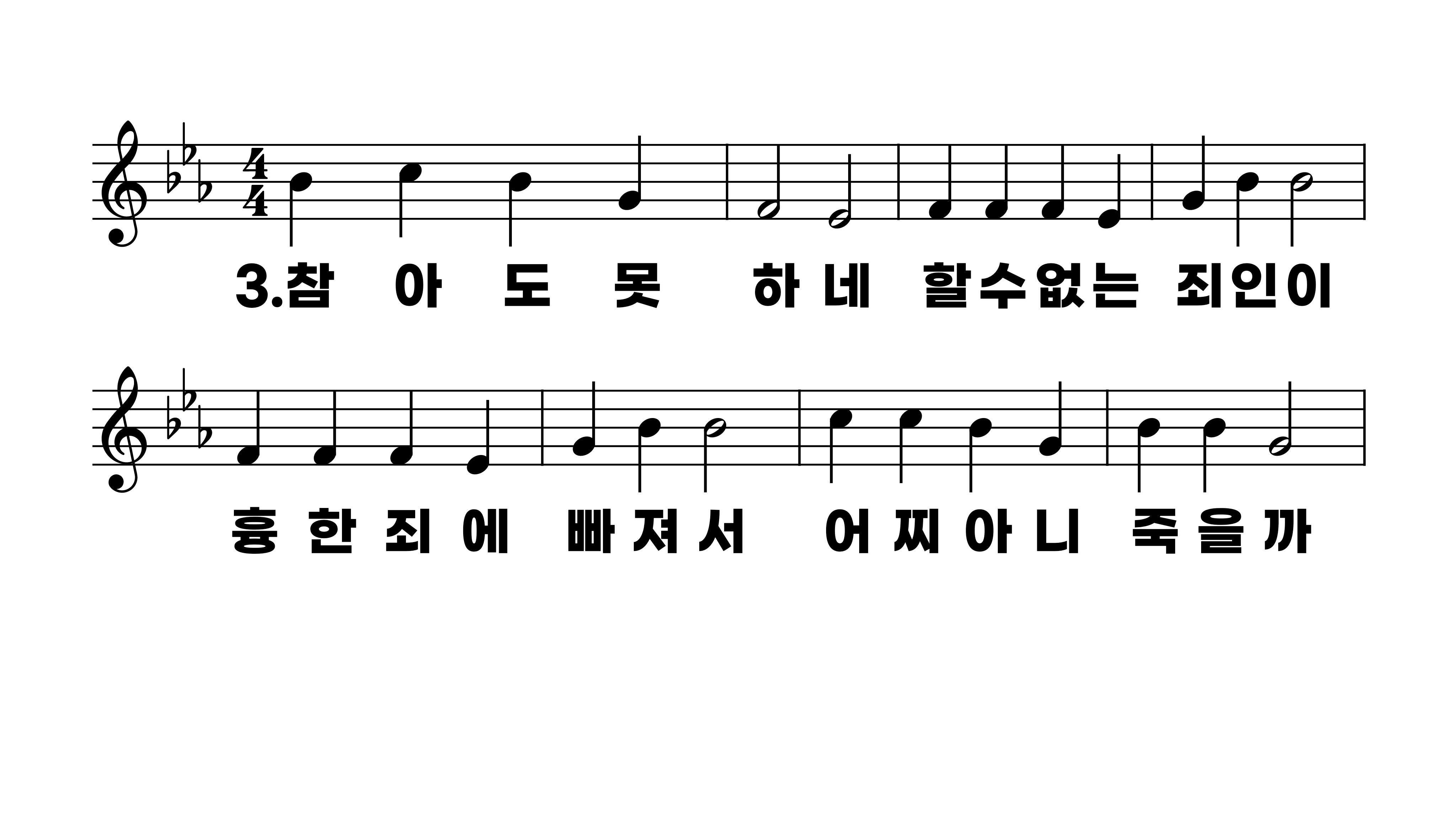 544장 울어도 못하네
1.울어도못하
2.힘써도못하
3.참아도못하
4.믿으면되겠
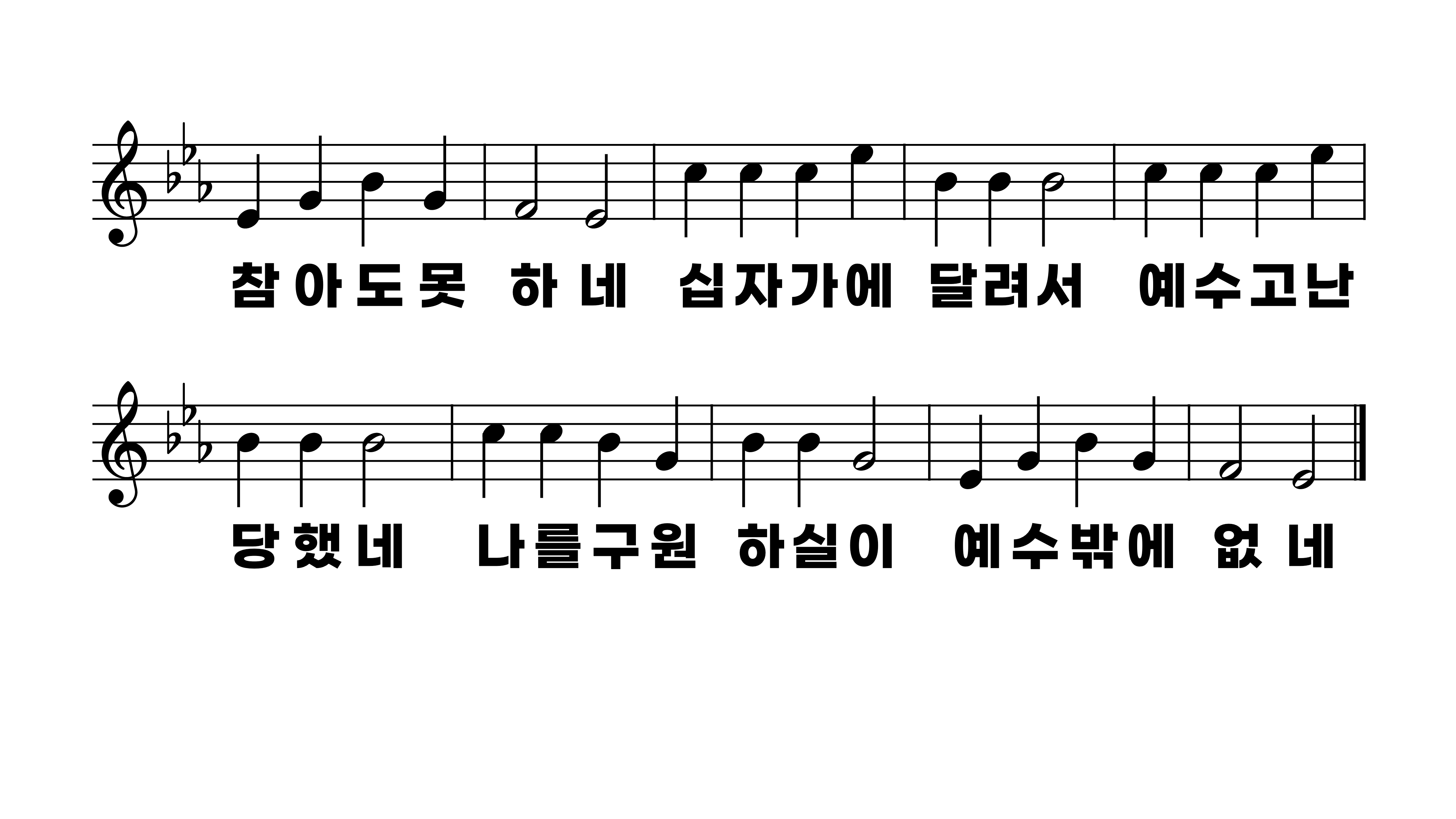 544장 울어도 못하네
1.울어도못하
2.힘써도못하
3.참아도못하
4.믿으면되겠
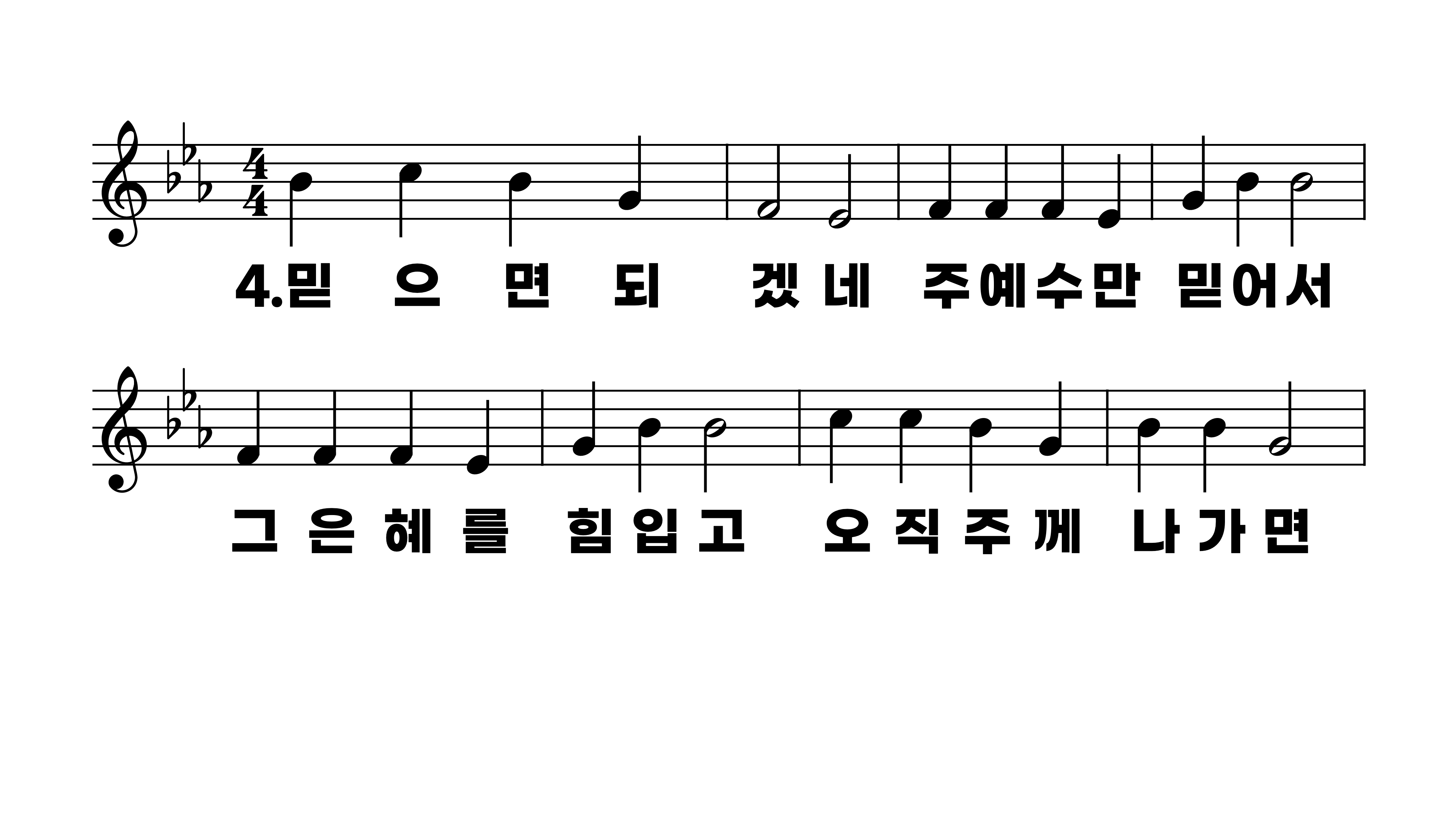 544장 울어도 못하네
1.울어도못하
2.힘써도못하
3.참아도못하
4.믿으면되겠
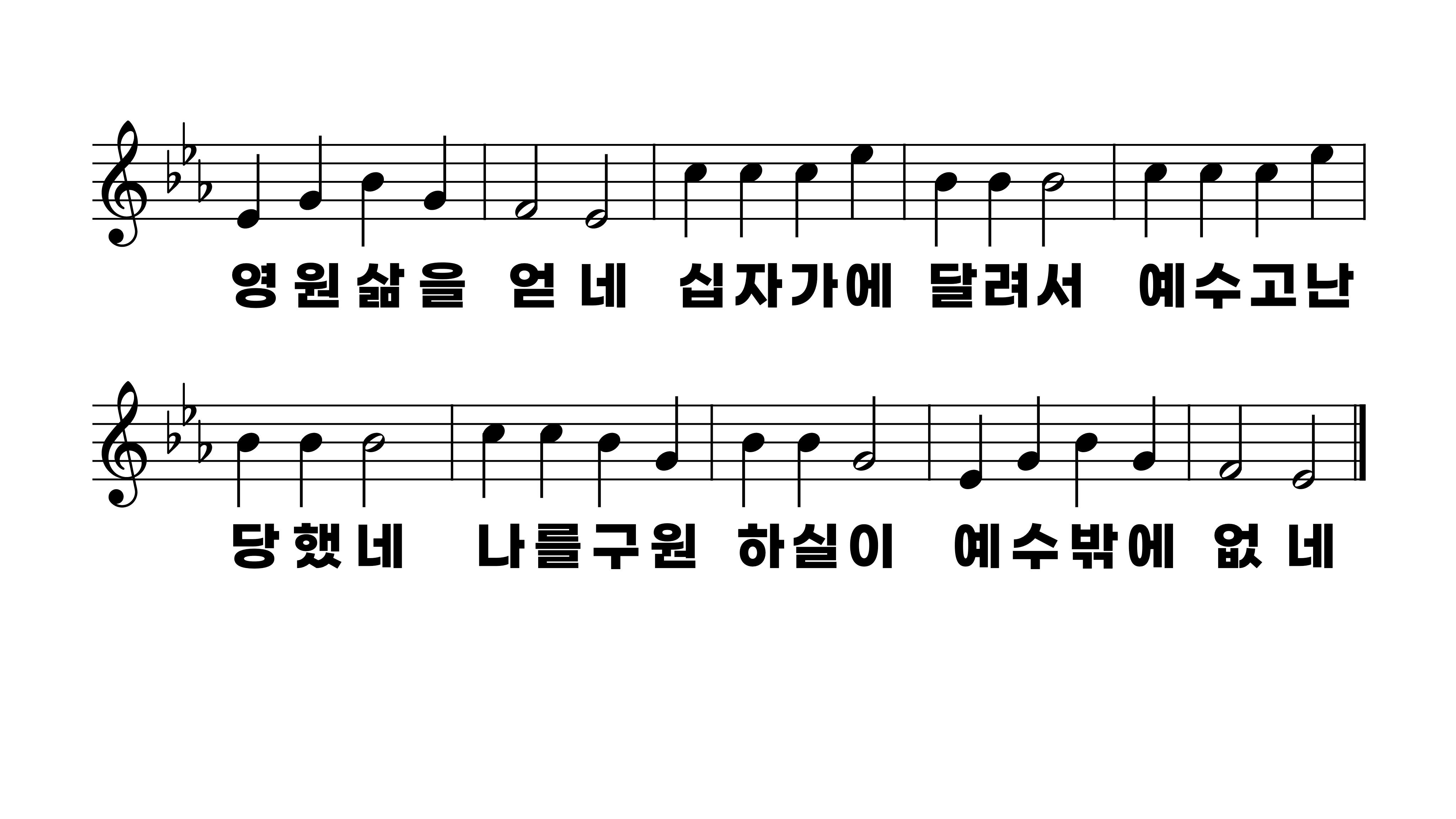 544장 울어도 못하네
1.울어도못하
2.힘써도못하
3.참아도못하
4.믿으면되겠